Risk- och behovsbedömning av ungdomar avseende återfall i våld och annan kriminalitet
En systematisk översikt och utvärdering
inklusive ekonomiska och etiska aspekter
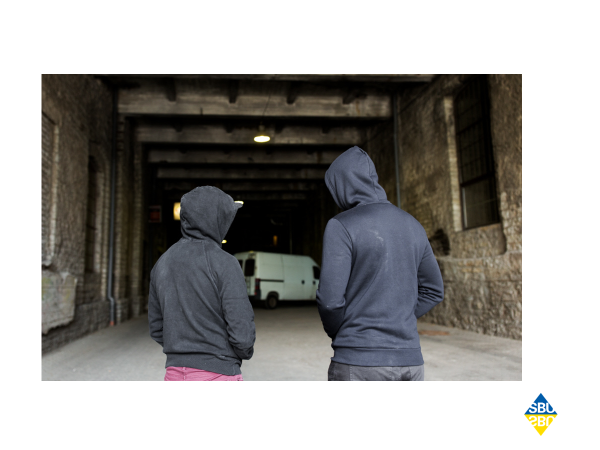 Viktig målgrupp
Unga som lagförts för brott har ökad risk att fortsätta begå kriminella handlingar
 
De har även ökad risk för fysisk och psykisk ohälsa och att hamna utanför arbetsmarknaden samt ökad risk för förtida död

Viktig målgrupp utifrån både den unges, brottsoffer samt samhällets perspektiv
[Speaker Notes: Det är därför viktigt att ge ungdomar med förhöjd risk för återfall insatser som minskar risken. Det innebär i sin tur att det är viktigt att kunna bedöma vilka ungdomar som löper låg respektive förhöjd risk för återfall i våld och annan kriminalitet.]
Sakkunniga inom kriminalvård, barn-och ungdomspsykiatri, socialtjänst, vård & filosofi
Sakkunniga:
Susanne Strand, Örebro Universitet
Martin Lardén, Kriminalvården
Helene Ybrandt, Umeå Universitet
Johan Glad, Socialstyrelsen
Pia Nykänen, Göteborgs universitet

SBU: 
Agneta Brolund, Anna Attergren Granath, Anna Ringborg, Gunilla Fahlström, Therese Åström
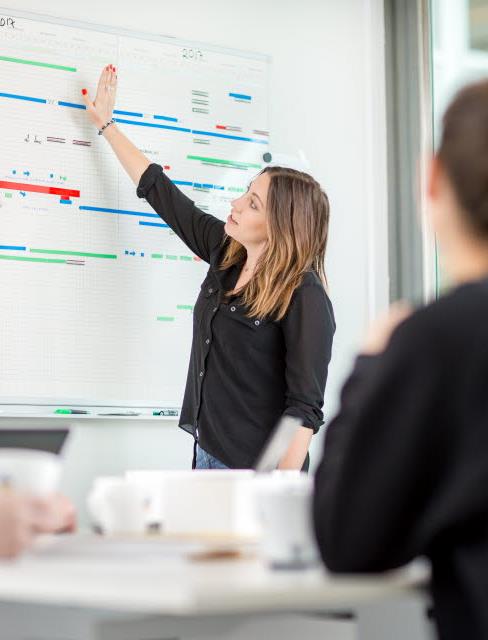 Definition av risk- och behovsbedömningsmetoder
Bygger på riskfaktorer för återfall i våld eller annan kriminalitet

Riskprofil ges för den unges bedömda risk för återfall i våld eller annan kriminalitet 

Uppmärksammar behov utifrån den unges risk- (och skydds-) faktorer

Stöd i behandlingsplanering, val av vårdform etc
Syfte med översikten
Att utvärdera risk- och behovsbedömningsmetoder som används för ungdomar, 12 till 18 år, som begått kriminella handlingar

Ekonomiska och etiska aspekter samt praxisundersökning
Praxis i Sverige
Risk- och behovsbedömningsmetoderna SAVRY eller ESTER används av 13 procent av kommunerna (74 procents svarsfrekvens)

SAVRY används av 14 procent inom BUP  (40 procents svarsfrekvens) 

Nästan alla SiS särskilda ungdomshem använder YLS/CMI (17/18) och 50 procent SAVRY (78 procents svarsfrekvens)
[Speaker Notes: Användning av YLS ingår i SiS riktlinjer]
De vanligaste metoderna: YLS och SAVRY
[Speaker Notes: SAVRY är en typisk SPB-metod, där bedömaren redovisar sin sammanlagda riskbedömning i nivå låg, medel eller hög. YLS/CMI kan ses som ett semi-aktuariskt instrument där totalpoängen för bedömda riskfaktorer ligger till grund för bedömning av risknivån, men där bedömaren kan justera bedömningen uppåt eller nedåt.]
6 962 granskade abstrakt från databassökning
6 242 exkluderade abstrakt
0 handsökta fulltextartiklar
720 artiklar granskade i fulltext
674 exkluderade fulltextartiklar
46 inkluderade fulltextartiklar
2 kvalitativa artiklar med medelhög risk för snedvridning
6 artiklar med låg risk för snedvridning (hög kvalitet)
35 artiklar med medelhög risk för snedvridning (medelhög kvalitet)
3 artiklar med hög risk för snedvridning 
(låg kvalitet)
10
GRADE – en metod för att bedöma tillförlitligheten i det vetenskapliga underlaget
(⊕⊕⊕⊕) = 	Hög tillförlitlighet
	Mycket låg sannolikhet att nya studier ska ändra slutsatsen
(⊕⊕⊕) = 	Måttligt hög tillförlitlighet
(⊕⊕) = 	Låg tillförlitlighet
(⊕) = 	Mycket låg tillförlitlighet
	Hög sannolikhet att nya studier ska ge ett annorlunda resultat
[Speaker Notes: Hög tillförlitlighet inträffar mycket sällan – alltså är tre pluppar, måttligt högt, bra]
Tillförlitligheten till resultaten
Följande gränsvärden (tröskelvärden) definierades för tillräcklig prediktiv förmåga:

AUC-värde: minst 0,65
Sensitivitet: minst 0,56
Specificitet: minst 0,71
Exempel på resultat - om metodernas förmåga att bedöma risk för återfall i våld, båda könen
AUC är sannolikheten för att en slumpmässigt utvald person som fortsätter begå nya kriminella handlingar ska ha en högre bedömd återfallsrisk än en slumpmässigt utvald person som inte begår nya kriminella handlingar
[Speaker Notes: AUC är sannolikheten för att en slumpmässigt utvald person som fortsätter begå nya kriminella handlingar ska ha en högre bedömd återfallsrisk än en slumpmässigt utvald person som inte begår nya kriminella handlingar.
 
AUC varierar mellan 0,50 och 1,00. 0,50 innebär att bedömningen har samma resultat som slumpen och 1,00 indikerar en perfekt precision i bedömning (omöjlighet)]
Resultattabell - ett exempel
Definitioner
Sensitivitet: andel av ungdomar som faktiskt återfallit och som även bedömts ha medelhög till hög risk med risk- och behovsbedömningsmetoder 

Specificitet: andel av ungdomar som de facto inte återfallit och som även bedömts ha låg risk med risk- och behovsbedömningsmetoder
Risk- och behovsbedömningsmetoders samt sedvanliga bedömningars förmåga att bedöma risk för återfall
Påverkan behandlingsplanering                          och effekt på återfall i brott
Tre studier om påverkan på insatser (matchning mellan risknivå och behov till planerade insatser), men med hög risk för snedvridna resultat. Ingår som exempel på var forskningen befinner sig

Inga studier om risk- och behovsbedömningsmetoders effekt på återfall i brott
[Speaker Notes: Tendenser, men vet ej om man kan lita på resultaten är att det är bättre matchning mellan insats och behov (riskfaktorer) när risk- och behovsbedömningsmetoder används. Men resultaten kan bero på annat ex tillgång till insatser, socialsekr erfareheter etc]
Erfarenheter och upplevelser                                  av metoderna
Inga studier om ungas eller anhörigas upplevelser

En amerikansk studie (två artiklar med 111 respektive 71 som arbetar inom frivård)

Yrkesverksammas upplevelser av att använda risk- och behovsbedömningsmetoder: positivt genom att ge stöd, fördjupning och transparens samt anses tidskrävande
Ekonomiska aspekter
Den systematiska litteratursökningen identifierade inga studier avseende ekonomiska aspekter 

Användning av SAVRY och YLS/CMI medför vissa merkostnader för utbildning jämfört med sedvanliga bedömningar
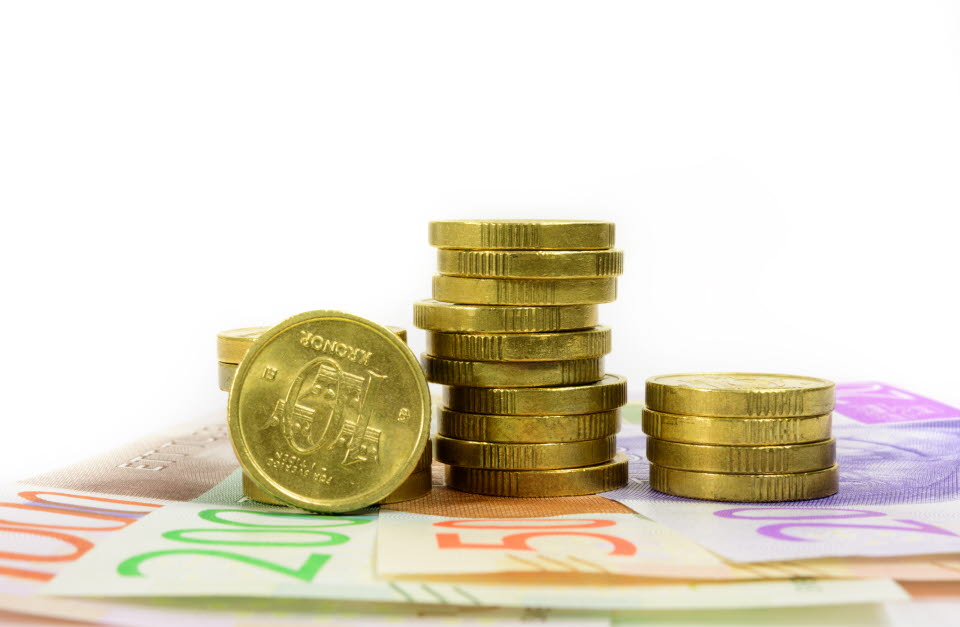 Etiska aspekter
Viktigt med matchande interventioner som kan möta  behov som risk- och behovsbedömningsmetoderna visar
Felbedömningar kan vara problematiskt, t.ex. ur ett samhällsskyddsperspektiv 
Ett etiskt dilemma kan finnas avseende hur resultat av förhöjd riskbedömning ska hanteras eftersom det  inte går att avgöra risk- och behovsbedömningsmetodernas träffsäkerhet när de pekar på medelhög till hög risk 
Likartade etiska spänningar med eller utan risk- och behovsbedömningsmetoder
Slutsatser
Strukturerade risk- och behovsbedömnings-metoder ger troligen vägledning vid bedömning av ungdomars risk för återfall i våld och annan kriminalitet (måttlig vetenskaplig tillförlitlighet, ⊕⊕⊕). 

     Av metoderna i denna övergripande     
     bedömning är det YLS/CMI och SAVRY som  
     studerats mest
Slutsatser (fortsättning)
Vi vet inte vilken vägledning bedömning utan strukturerade bedömningsmetoder, s.k. sedvanlig bedömning, ger (mycket låg vetenskaplig tillförlitlighet, ⊕).           
                                                                                  
  Studierna avseende sedvanlig bedömning är så                       
  varierande att de inte är lämpliga att lägga samman
Slutsatser (fortsättning)
Strukturerade risk- och behovsbedömningsmetoder kan möjligen identifiera de ungdomar som har låg risk att återfalla i våld och annan kriminalitet (låg vetenskaplig tillförlitlighet, ⊕⊕)
[Speaker Notes: Skälet till att den vetenskapliga tillförlitligheten är lägre i jämförelse med den övergripande bedömningen beror på att underlaget bygger på färre och mindre studier]
Slutsatser (fortsättning)
Det går inte att bedöma om strukturerade risk- och behovsbedömningsmetoder kan identifiera de ungdomar som har medelhög till hög risk att återfalla i våld och annan kriminalitet (mycket låg vetenskaplig tillförlitlighet, ⊕)
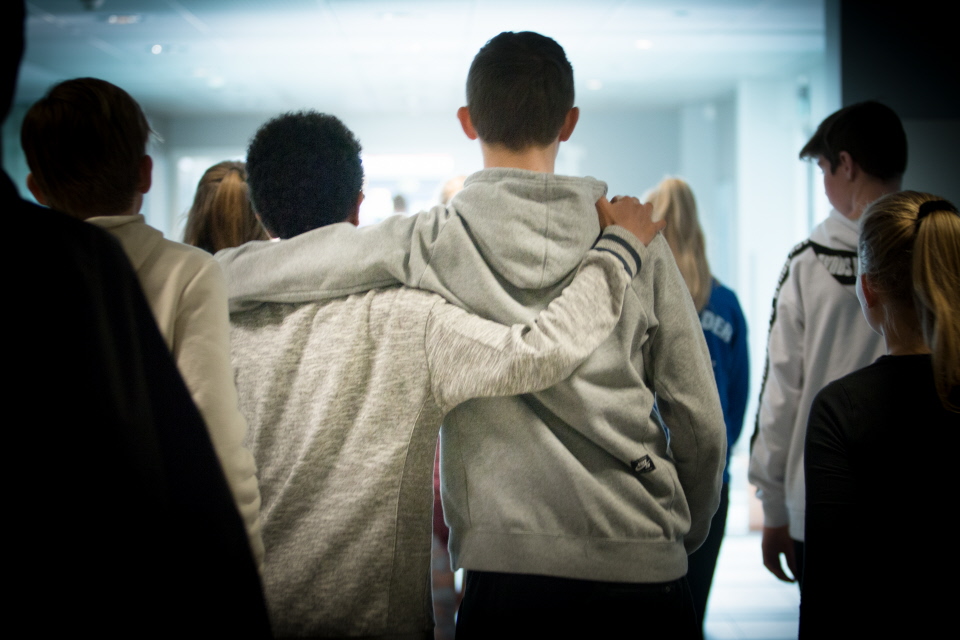 [Speaker Notes: Skälet till att den vetenskapliga tillförlitligheten är lägre i jämförelse med den övergripande bedömningen beror på att underlaget bygger på färre och mindre studier samt att insatser för att förhindra fortsatt kriminalitet kan ha påverkat resultaten i studierna. 

Alt. Det är svårt att av studierna utläsa hur rättvisande metoderna är när återfallsrisken är hög, eftersom insatser då har gjorts för att försöka förhindra nya brott.]
Slutsatser (fortsättning)
Strukturerade risk- och behovsbedömningsmetoder upplevs av yrkesverksamma personer som att de är till hjälp genom att de ger fördjupning, stöd och transparens i bedömningarna, men också att de upplevs vara tidskrävande (låg vetenskaplig tillförlitlighet, ⊕⊕)
Slutsatser (fortsättning)
Det behövs mer forskning om hur strukturerade risk- och behovsbedömningsmetoder påverkar val av insatser.      
                                                                                    
Även kostnadseffektivitet och eventuella negativa effekter behöver studeras vetenskapligt och följas upp i praktiken.
Tack för uppmärksamheten!
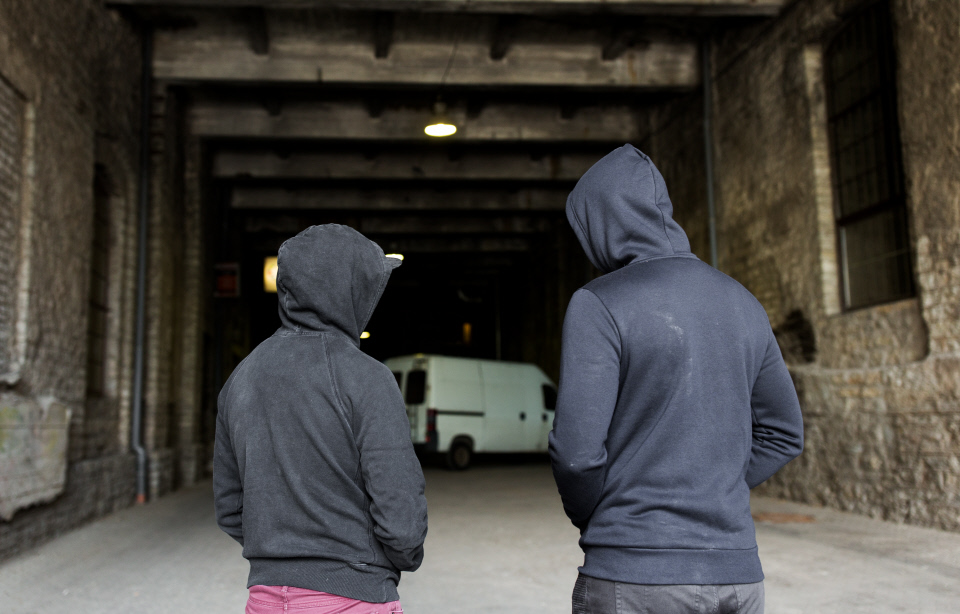